Проект бюджета божковского сельского поселения КРАСНОСУЛИНСКОГО РАЙОНА на 2017 год и плановый период 2018 и 2019 годов
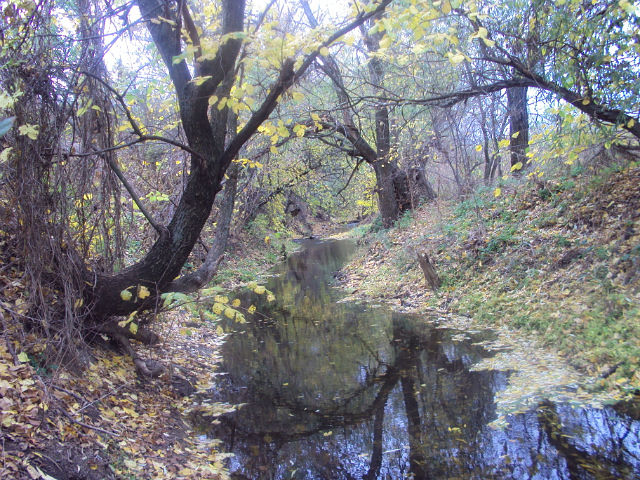 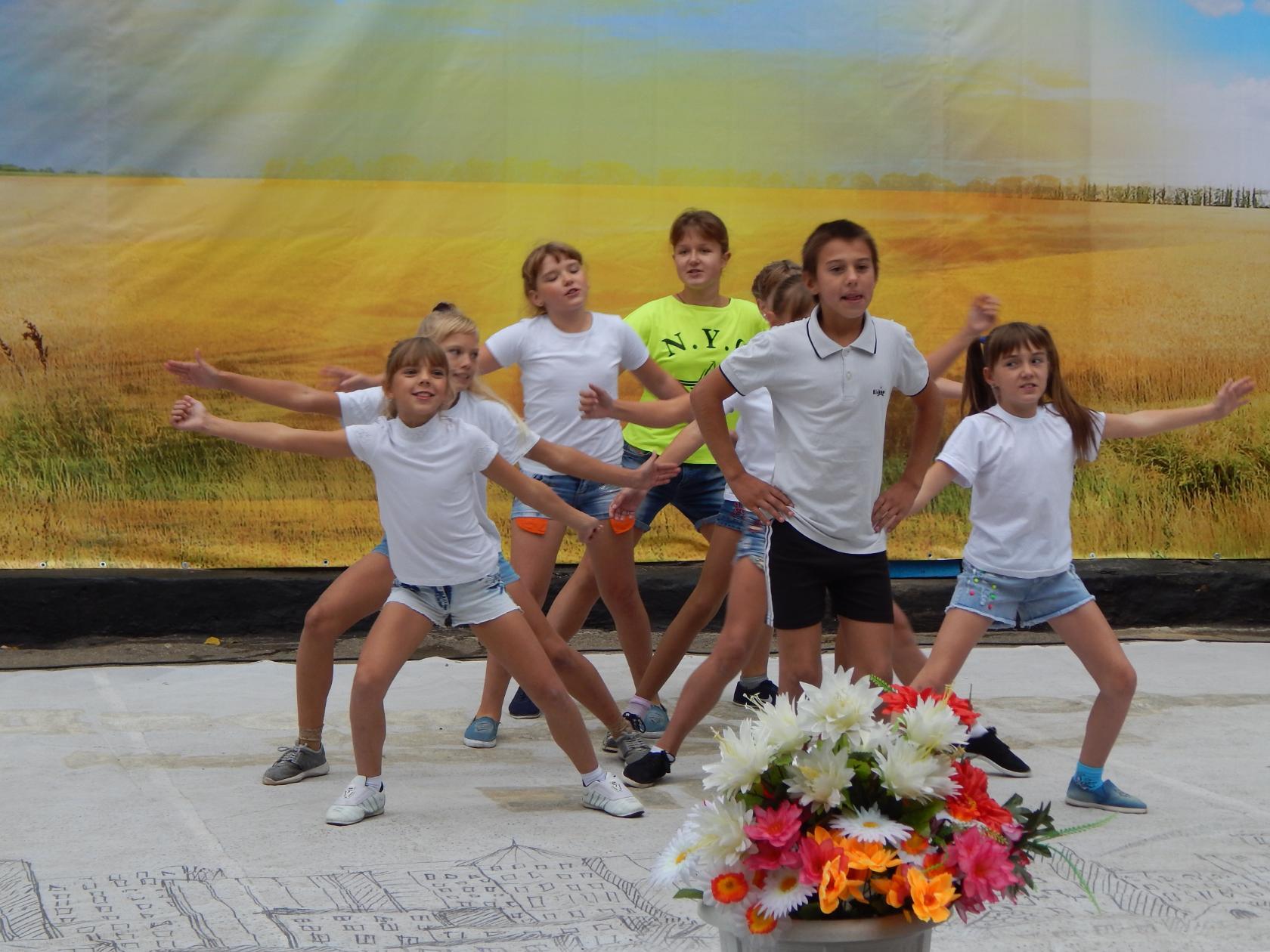 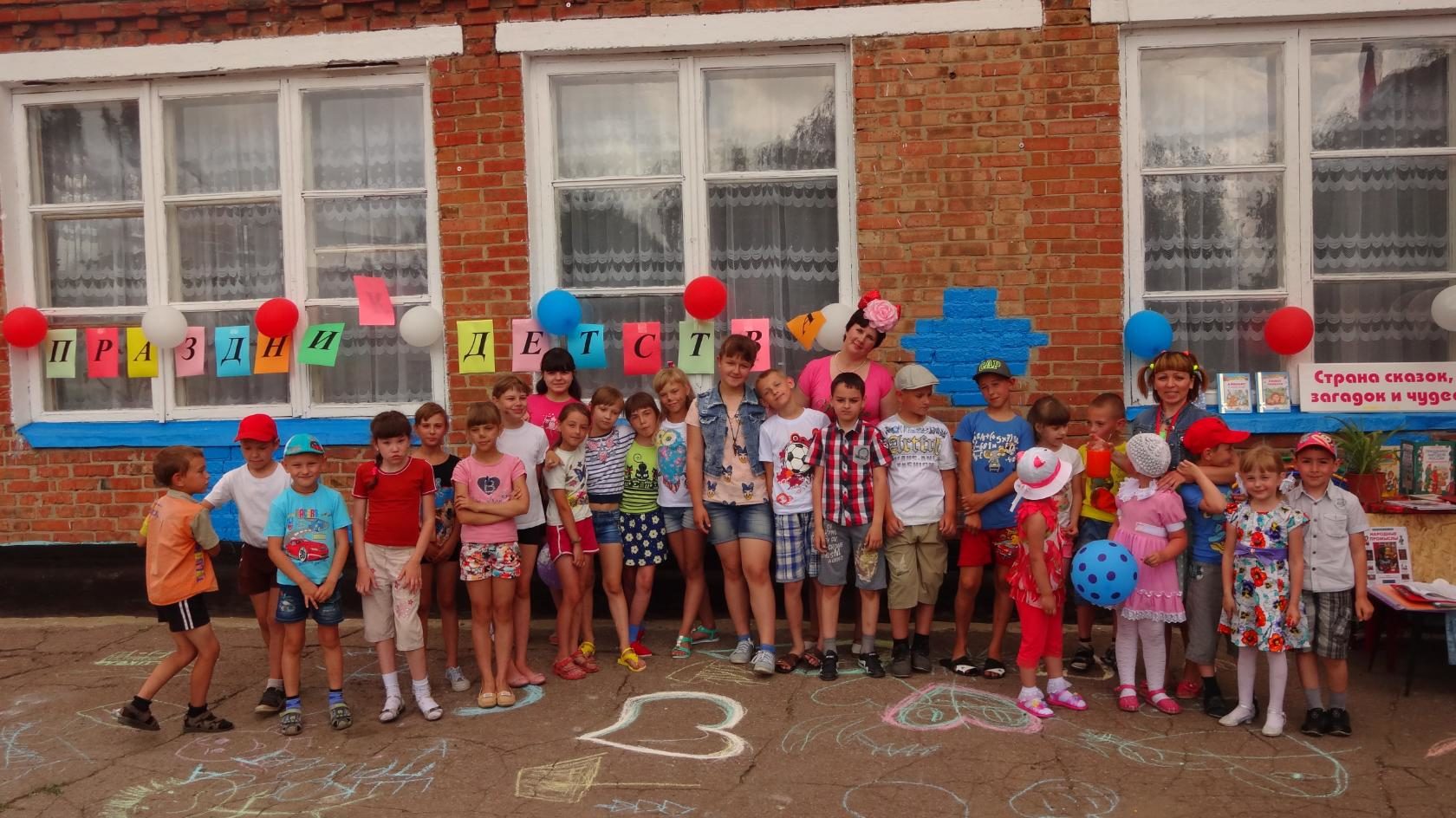 ОСНОВНЫЕ ПАРАМЕТРЫ БЮДЖЕТА БОЖКОВСКОГО СЕЛЬСКОГО ПОСЕЛЕНИЯ  КРАСНОСУЛИНСКОГО РАЙОНА НА 2017 ГОД
ОСНОВНЫЕ ПАРАМЕТРЫ БЮДЖЕТА БОЖКОВСКОГО СЕЛЬСКОГО ПОСЕЛЕНИЯ  КРАСНОСУЛИНСКОГО РАЙОНА НА 2018 ГОД
ОСНОВНЫЕ ПАРАМЕТРЫ БЮДЖЕТА БОЖКОВСКОГО СЕЛЬСКОГО ПОСЕЛЕНИЯ  КРАСНОСУЛИНСКОГО РАЙОНА НА 2019 ГОД
Структура поступления  налоговых и неналоговых доходов в бюджет Божковского сельского  поселения Красносулинского района на 2017 год
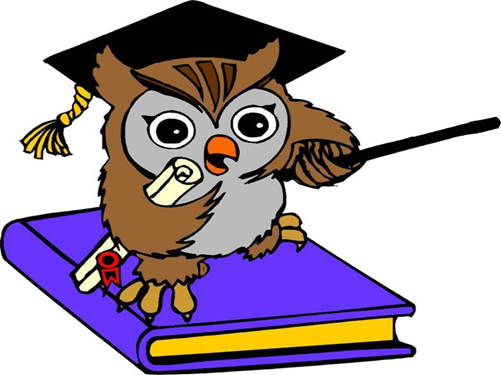 Структура поступления налоговых и неналоговых доходов в бюджет Божковского сельского  поселения Красносулинского района на 2018 год
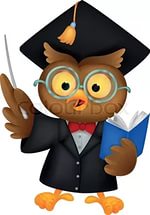 Структура поступления налоговых и неналоговых доходов в бюджет Божковского сельского  поселения Красносулинского района на 2019 год
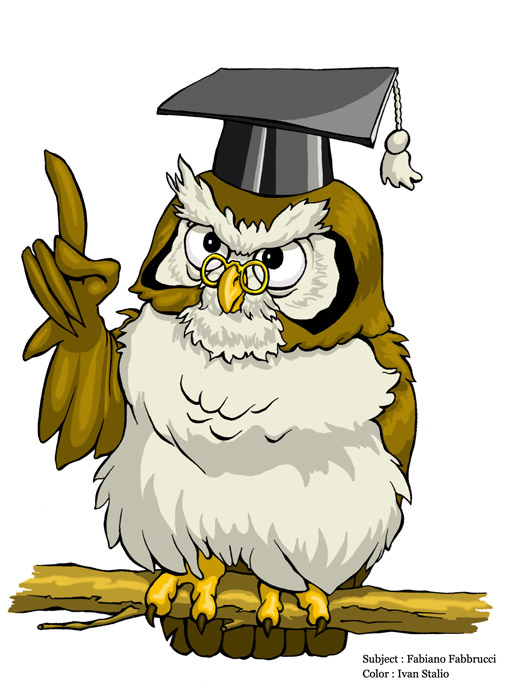 Расходы бюджета Божковского сельского  поселения Красносулинского района в 2017 году
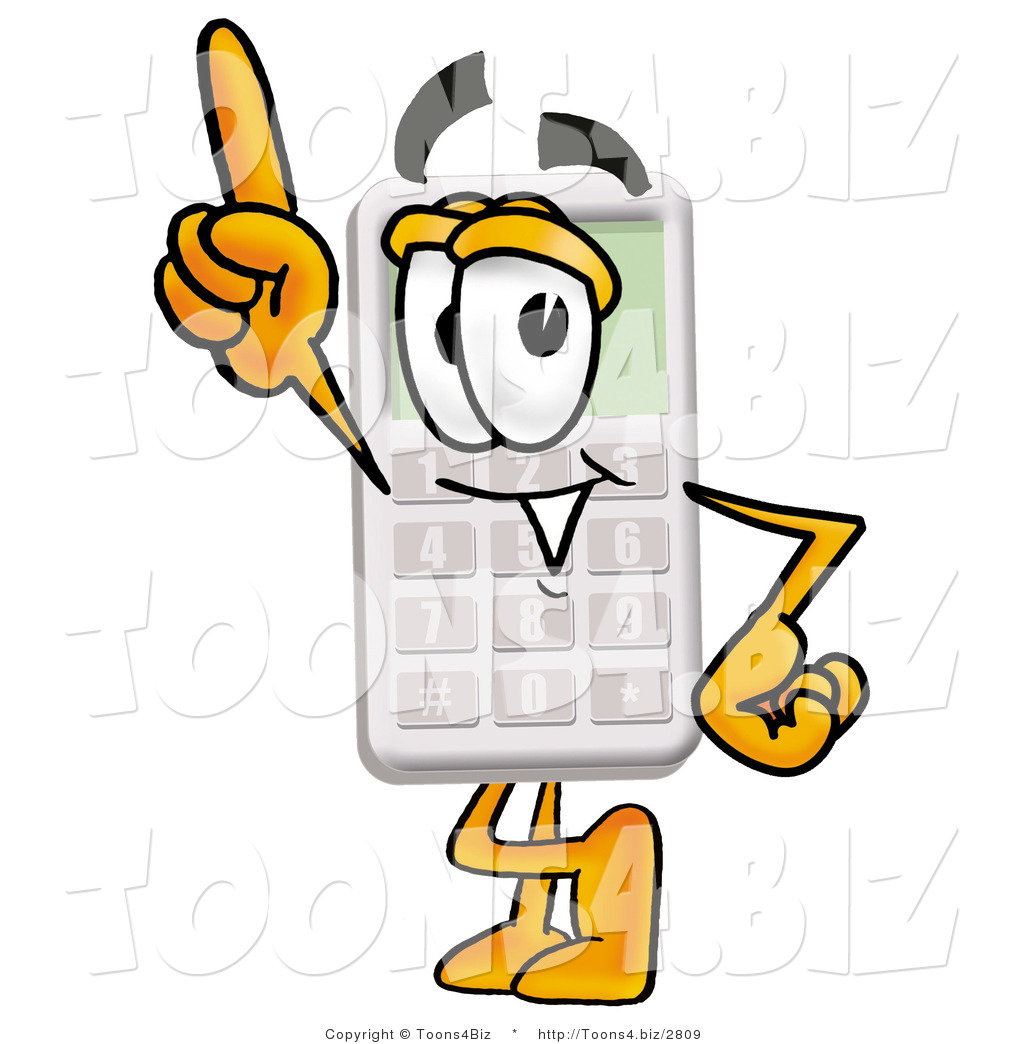 Расходы бюджета Божковского сельского  поселения Красносулинского района в 2018 году
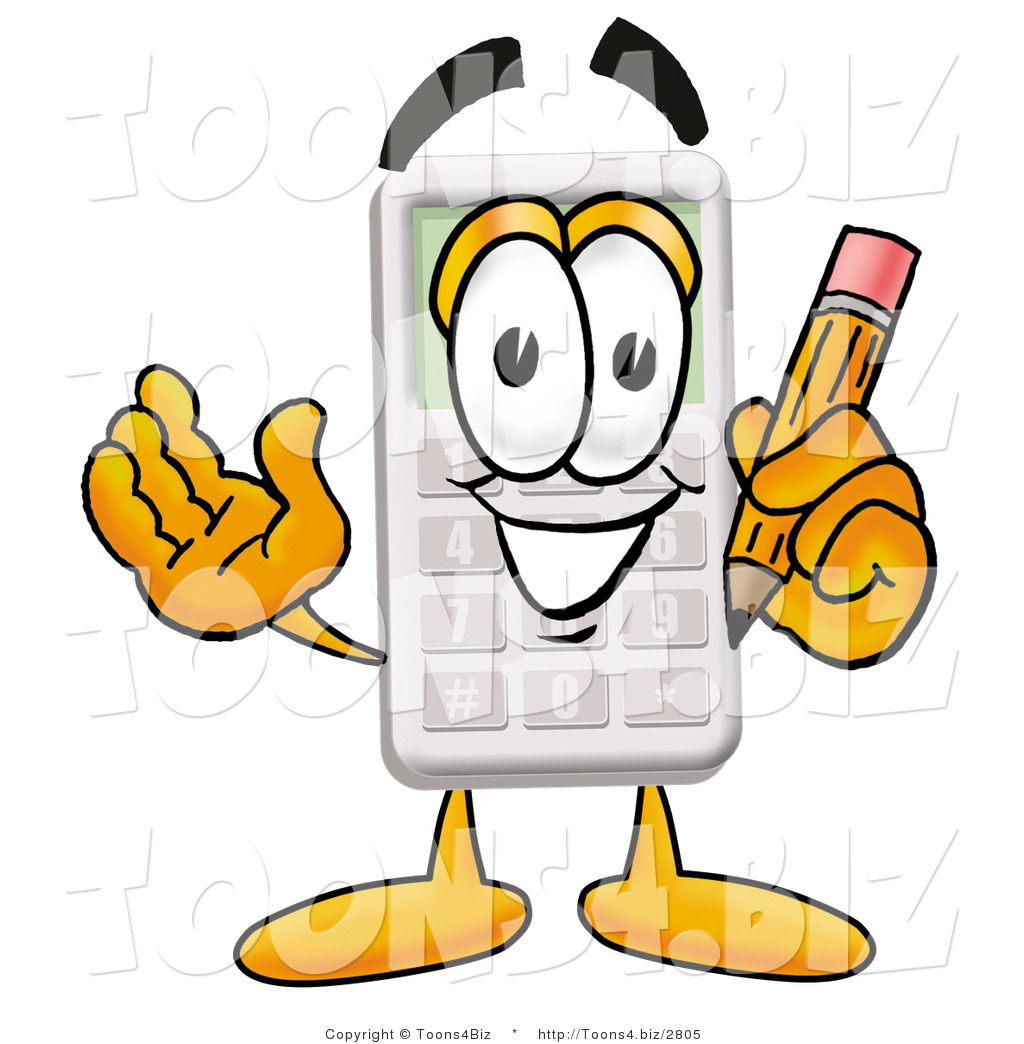 Расходы бюджета Божковского сельского  поселения Красносулинского района в 2019 году
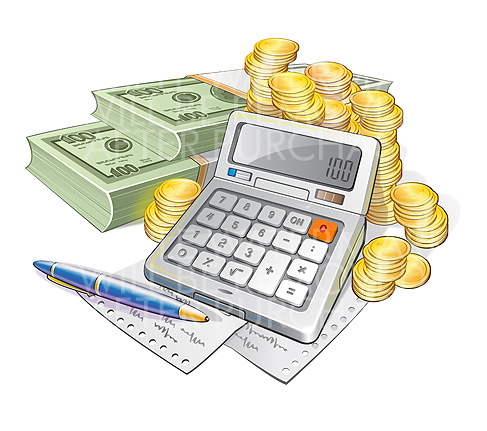 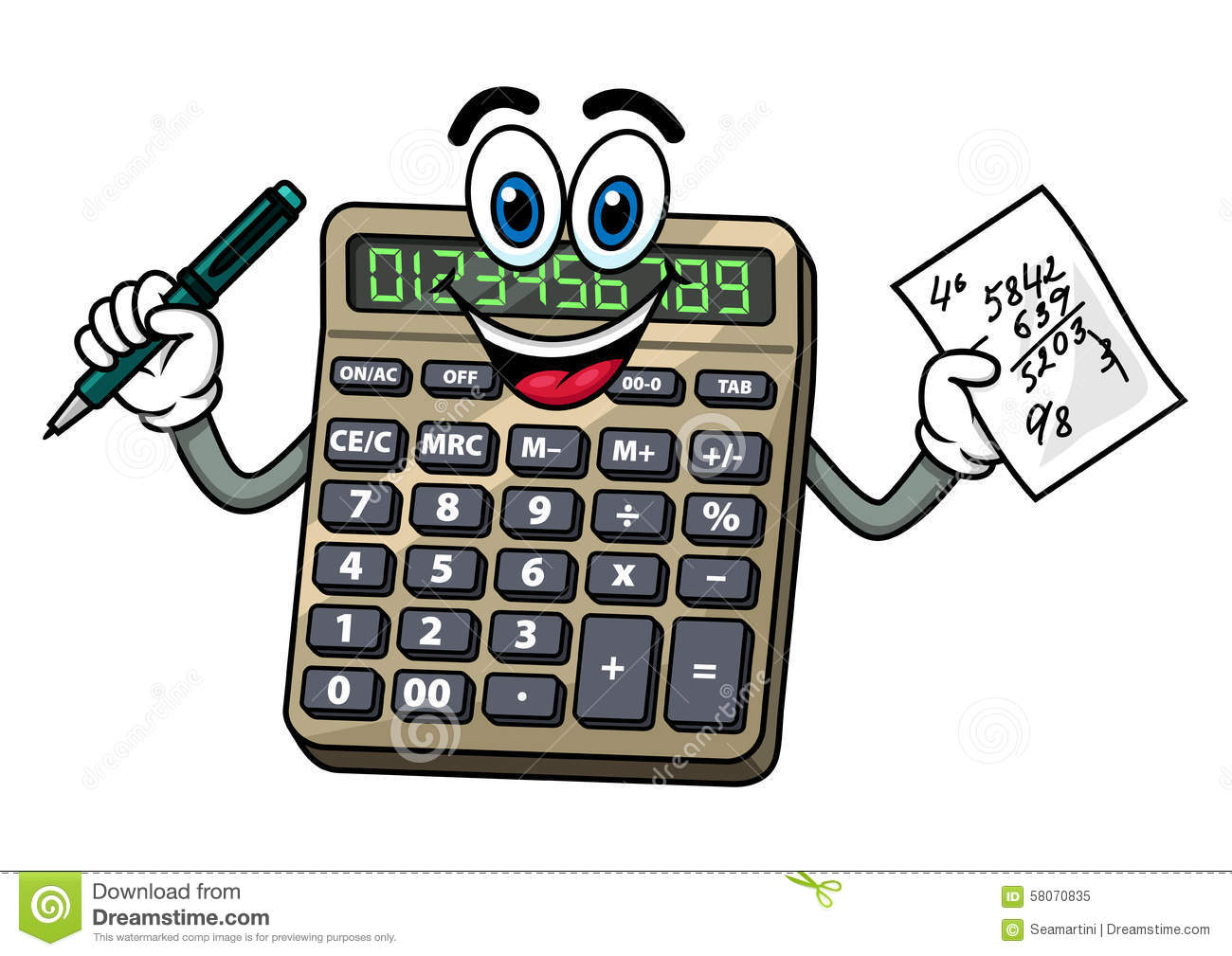 Структура расходов бюджета поселения на 2017 год по муниципальным программам
Структура расходов бюджета поселения на 2018 год по муниципальным программам.
Структура расходов бюджета поселения на 2019 год по муниципальным программам.
СПАСИБО ЗА ВНИМАНИЕ